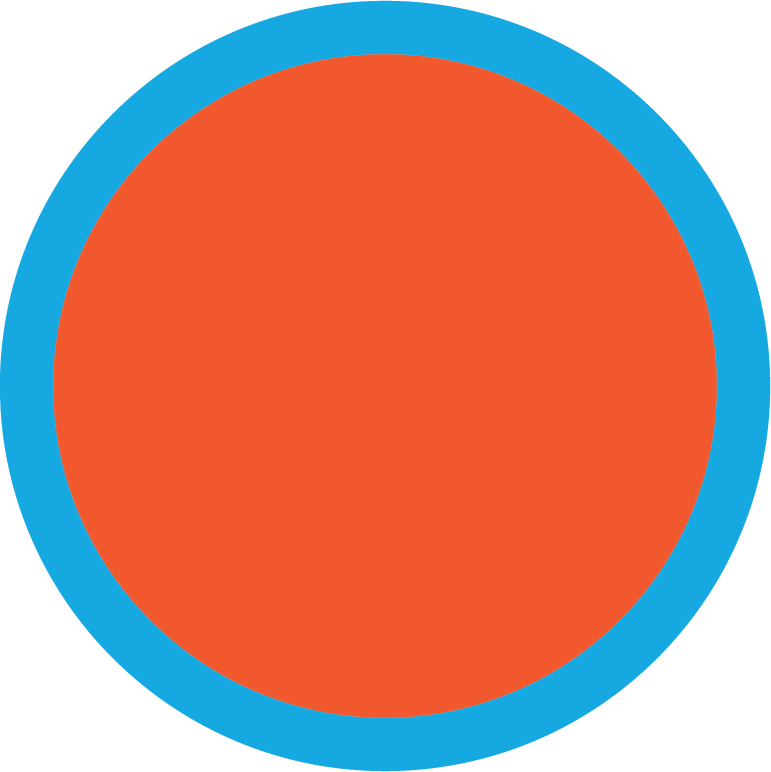 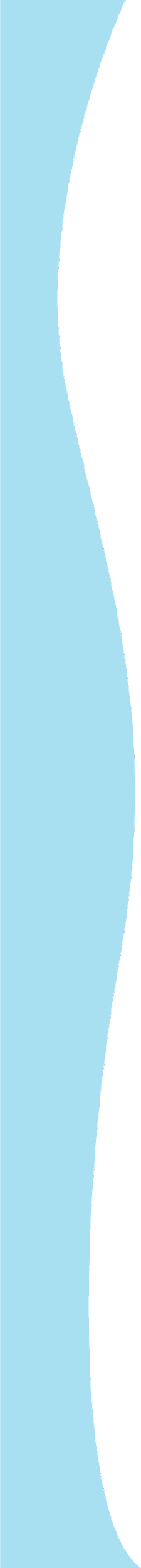 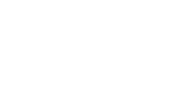 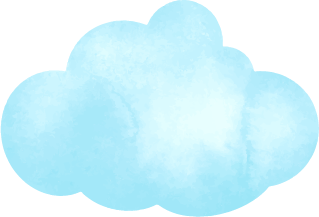 9
Colours
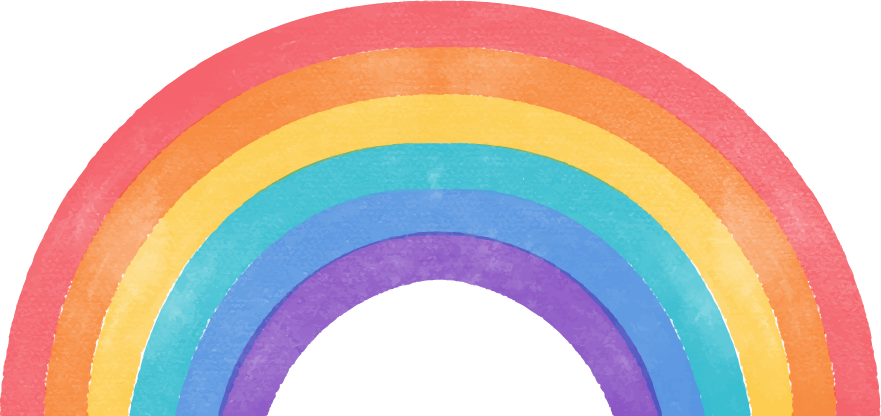 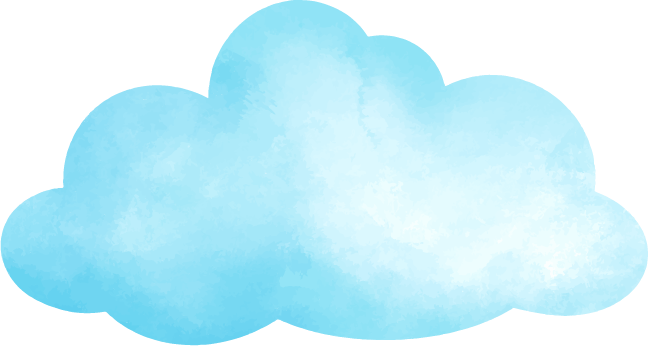 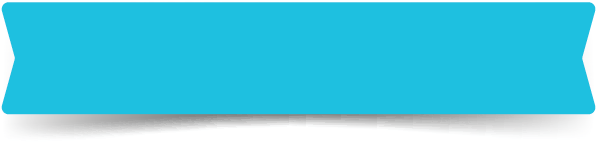 LESSON 1
Period 2
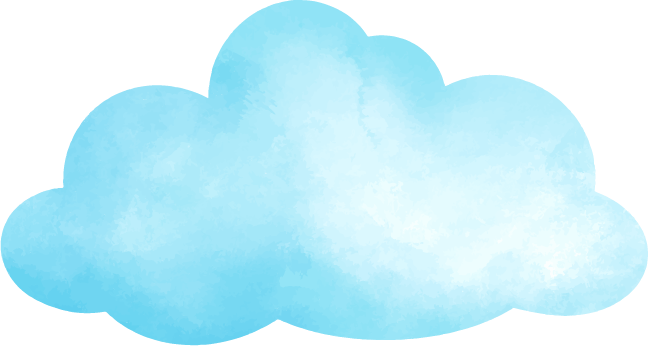 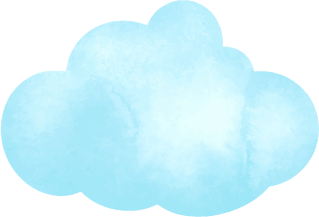 CLASSROOM RULES
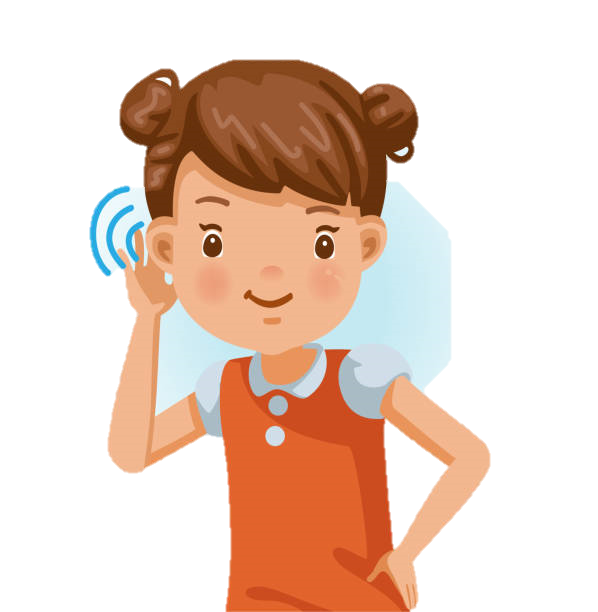 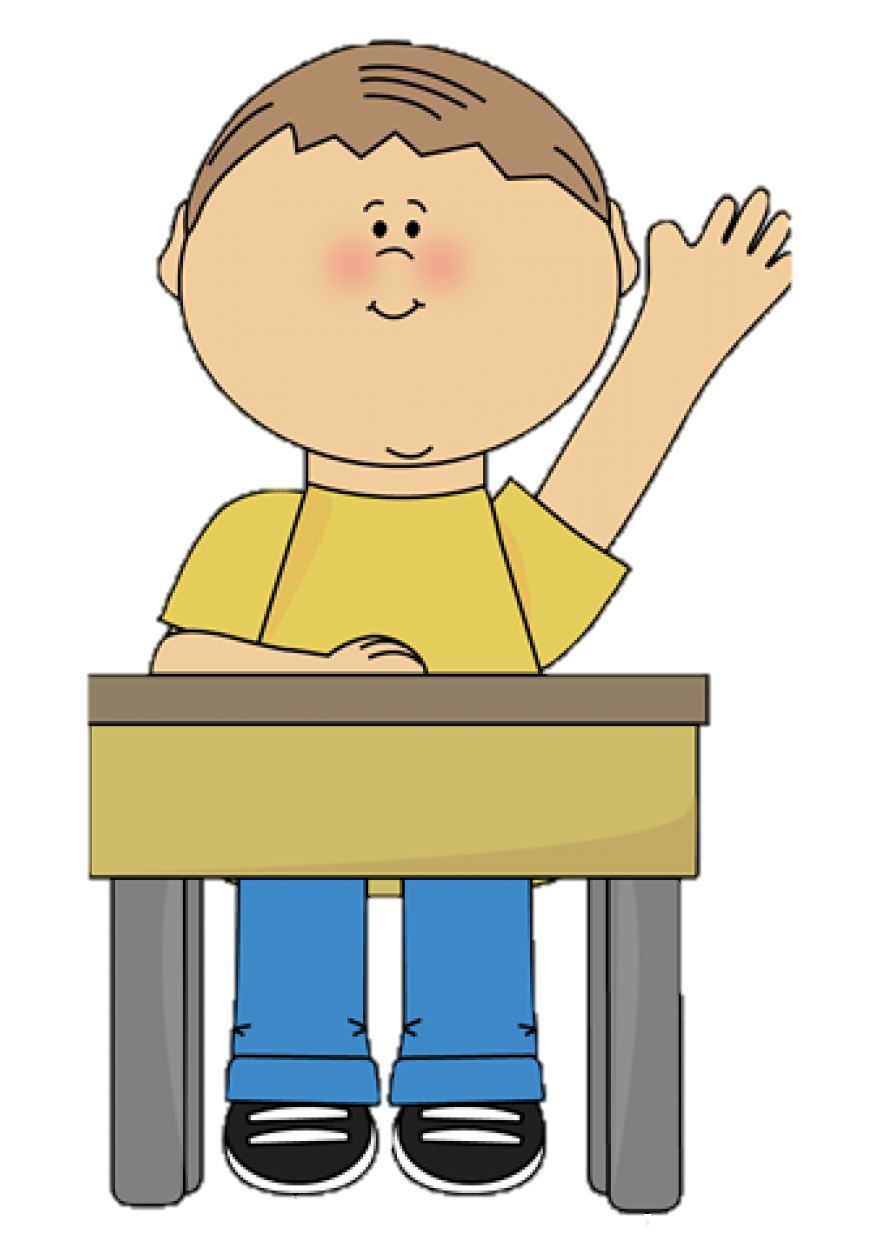 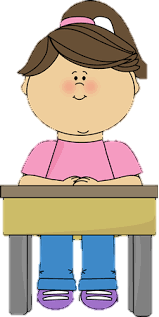 Read and complete.
What colour is ________?
it
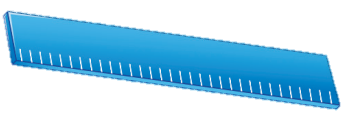 It’s blue.
Read and complete.
colour
What ________ is it?
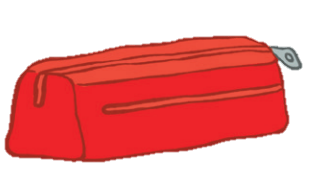 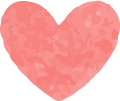 It’s red.
Read and complete.
What colour is it?
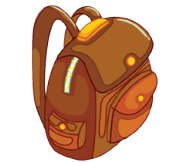 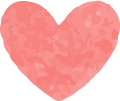 ___________brown.
It’s
Read and complete.
What colour is it?
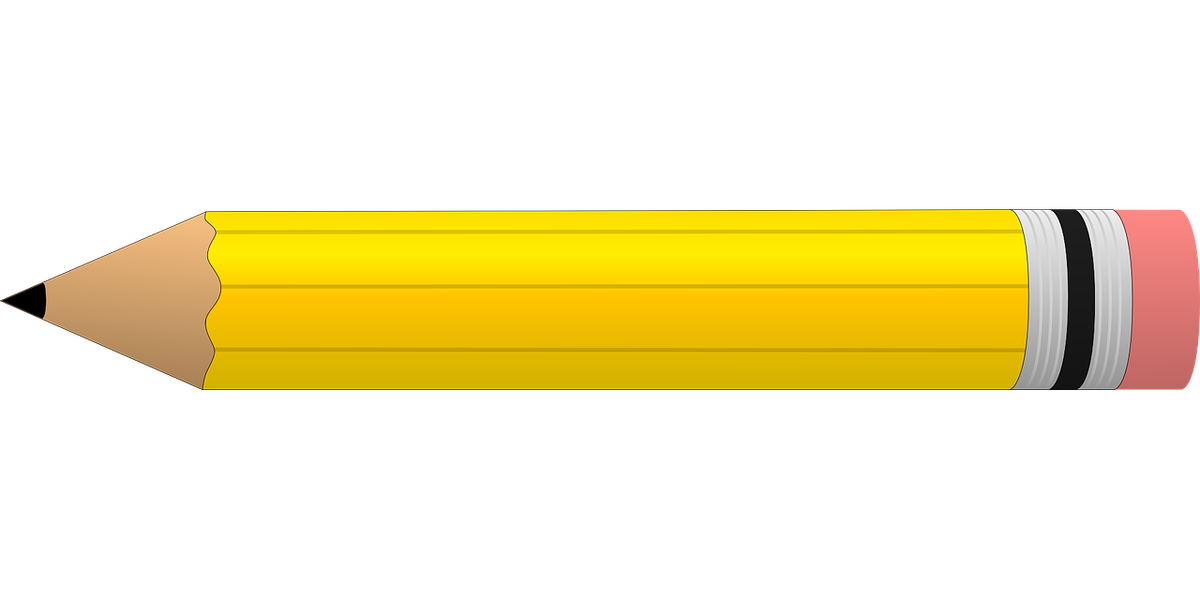 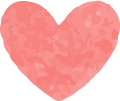 yellow
It’s _________.
Read and complete.
What _______ is it?
colour
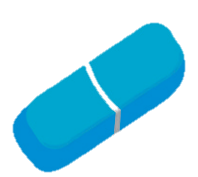 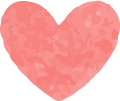 It’s blue.
Read and complete.
What colour is it?
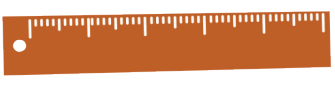 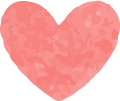 brown
It’s ________.
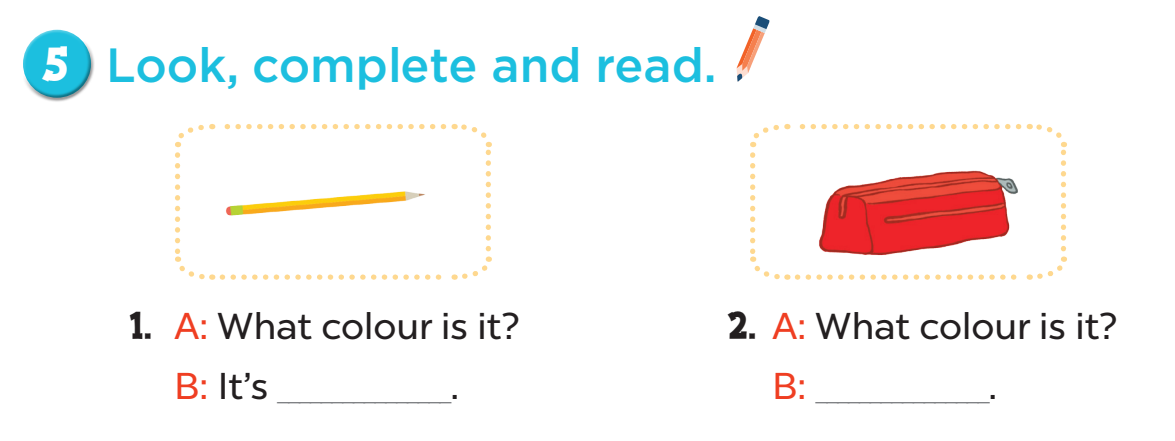 yellow
It’s red
63
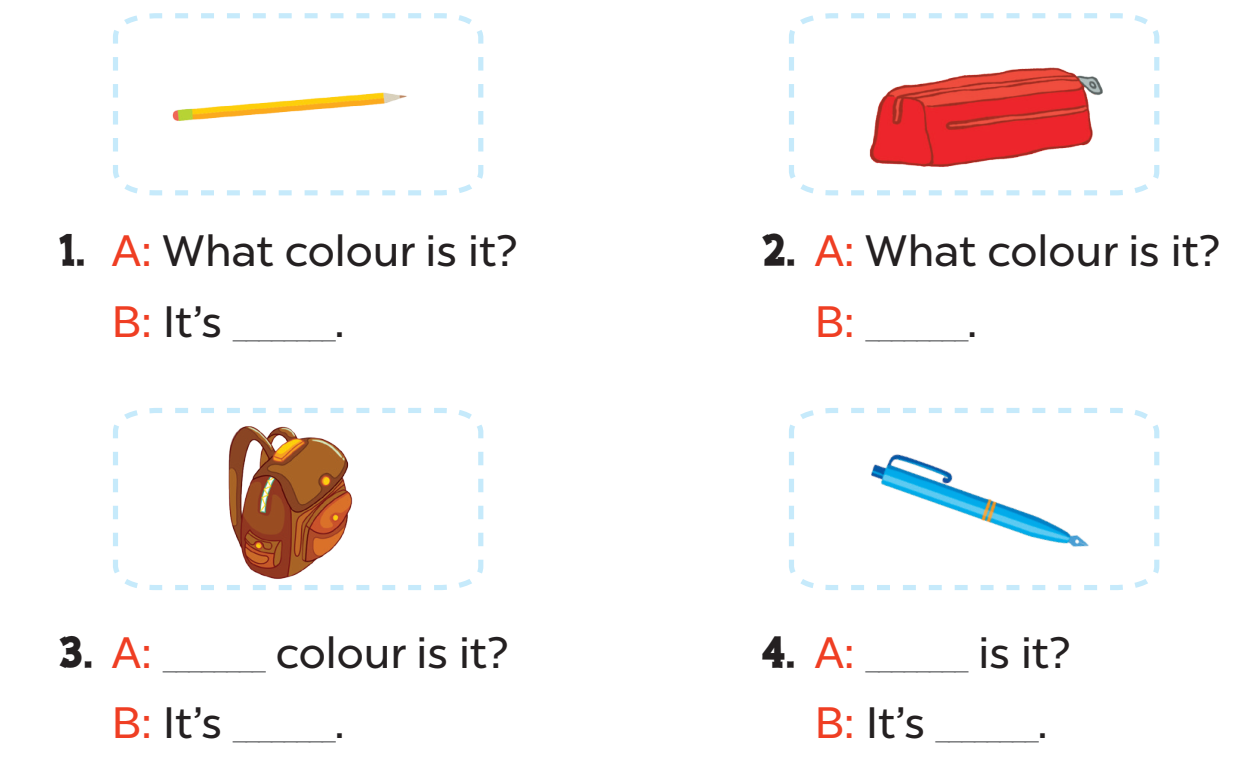 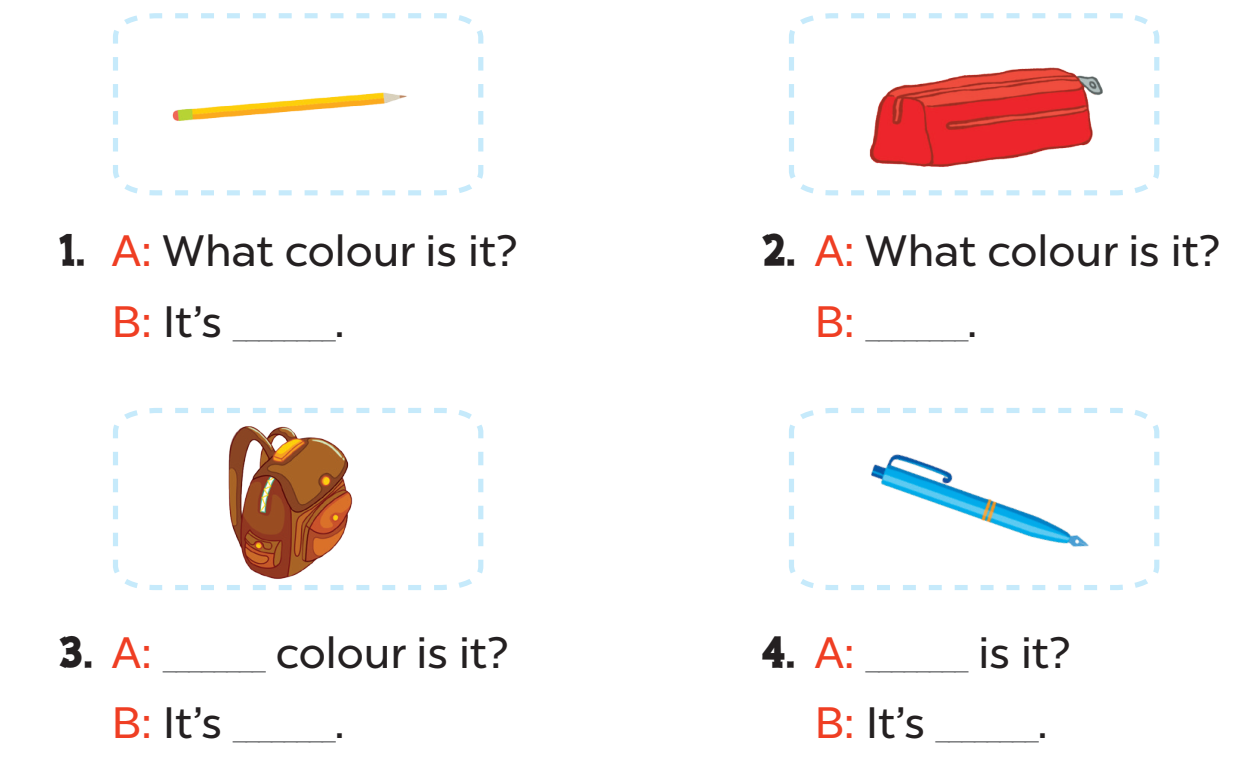 4. A: ______________is it?
    B: It’s __________.
3. A: _______colour is it?
    B: It’s __________.
What colour
What
brown
blue
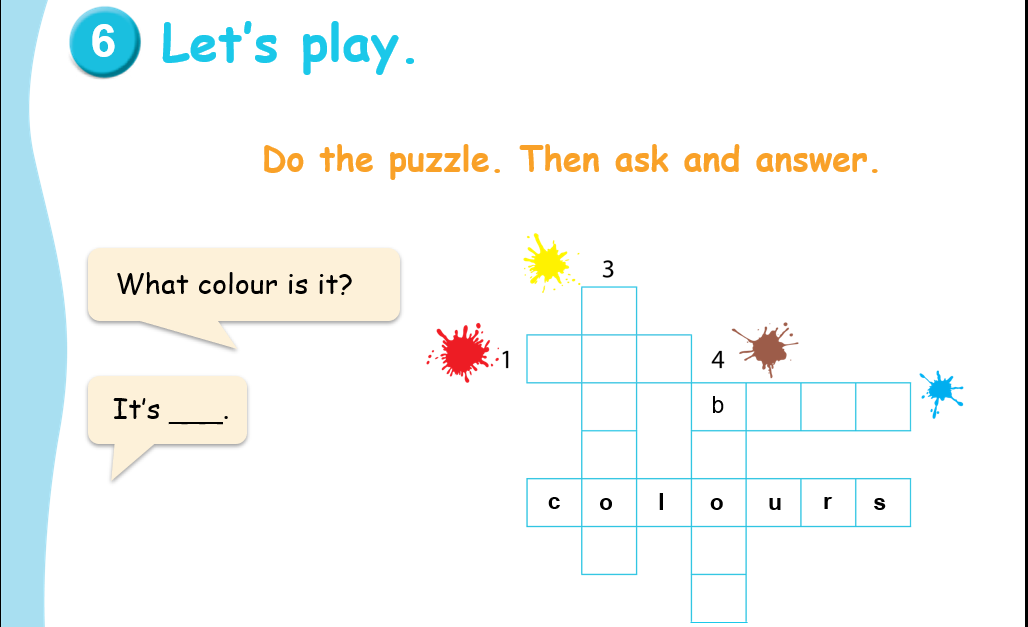 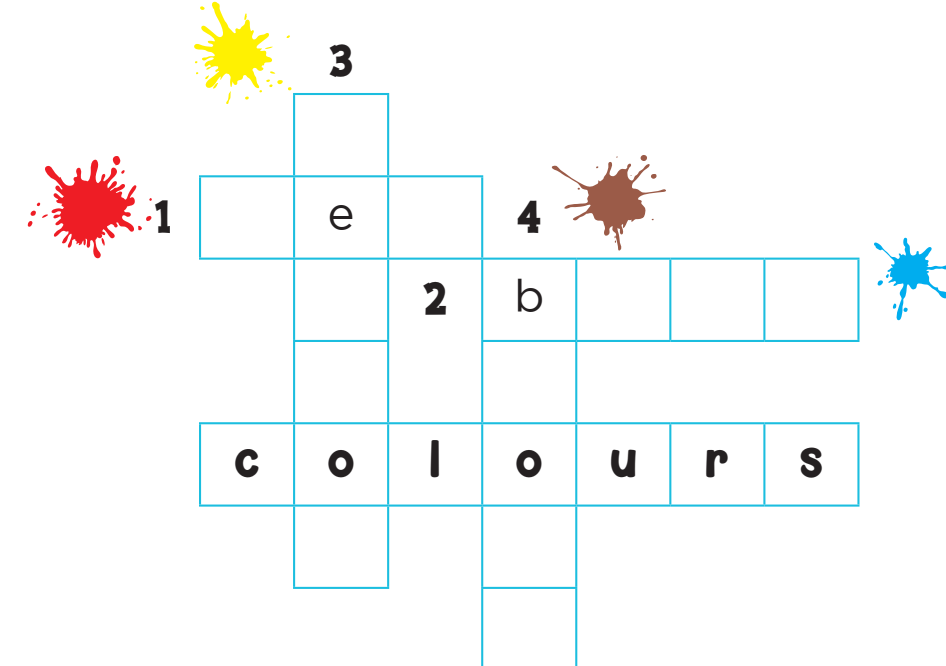 y

l
l

w
r         d
l    u   e
r

w
n
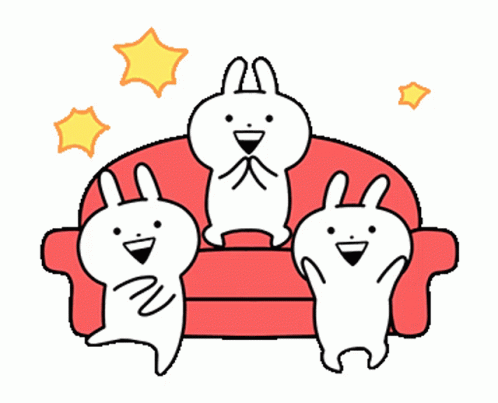